TURKISH LANGUAGE OLYMPIAD
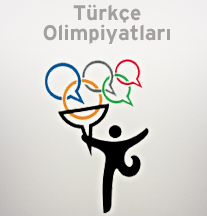 Turkish language olympiad
The biggest language olympiad in the world
initiated in 2003.
Contestants coming from over 100 countries
contesting in 8 different groups , US being in the 8th group
Turkish language olympiad
Pick up the category best suited to you
Singing
Poetry
Speaking
Special skills 
Folk dances
Presentation
Turkish language olympiad
Regional finals
WEST SCHOOLS :
13 February, 2013 Chicago
SOUTH OHIO SCHOOLS :
14 February, 2013 Columbus
NORTH OHIO SCHOOLS & Michigan Math Science Ac. :
15 February, 2013 Lorain
Turkish language olympiad
BIG FINAL
24 MARCH 2013     CHICAGO
 
Event address:  
AKOO THEATRE
5400 North River Road
Rosemont, IL 60018
Turkish language olympiad
US Midwest final:
Winners of each category get $ 150 
Runner ups of each category get $ 100
Third place  winners of each category get $ 75
Turkish language olympiad
Only the Winners of each category go to Turkey in May for the World final.
World final:
Winners get $ 1800
Runner ups & 1500
Third place winners $ 900
*if you happen to be a no place winner, you get $500 for your participation.
Turkish language olympiad
http://www.youtube.com/watch?v=Lm8uQEZQKPM&feature=relmfu


Click the link above to see the short version of US MIDWEST OLYMPIAD in 2012 in Chicago
Turkish language olympiad
Go to the official website of Turkish Olympiad and click ``English`` to get more information

http://www.turkceolimpiyatlari.org/